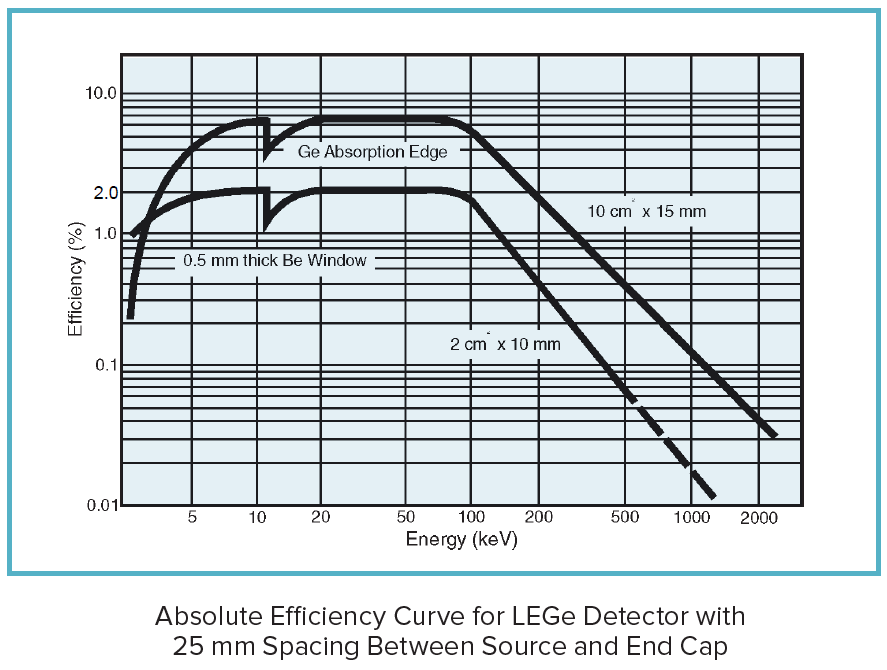 Ge K-absorption edge: 11.103(2) keV
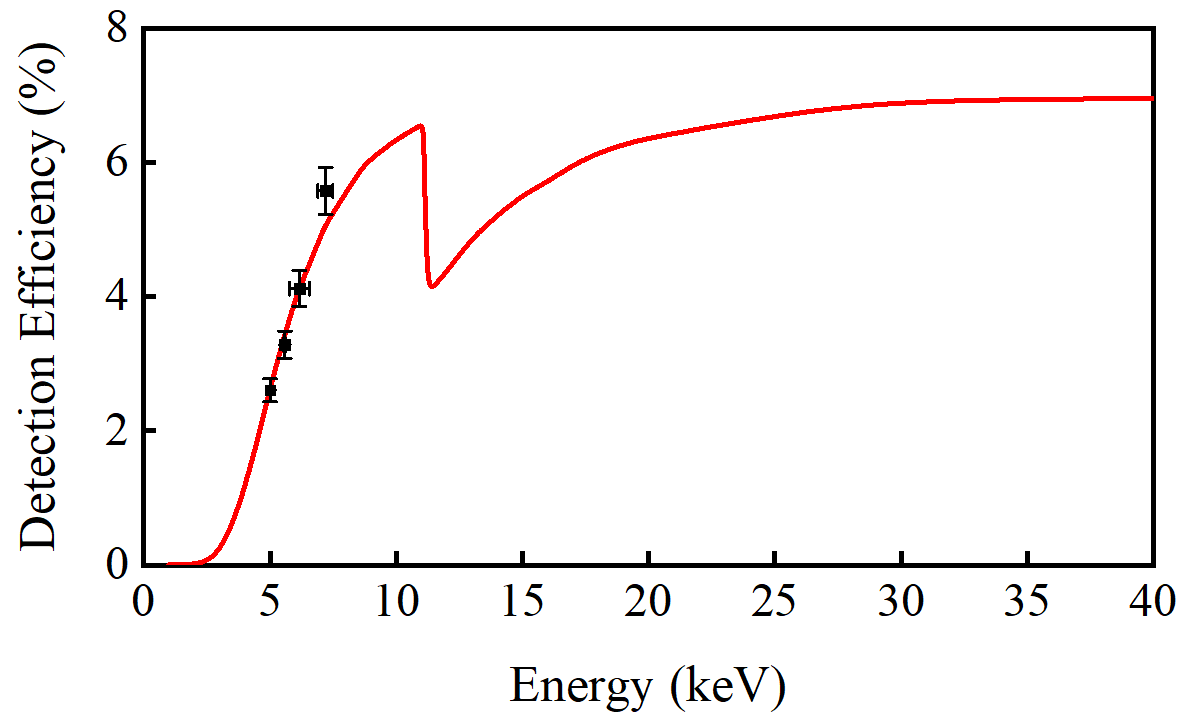 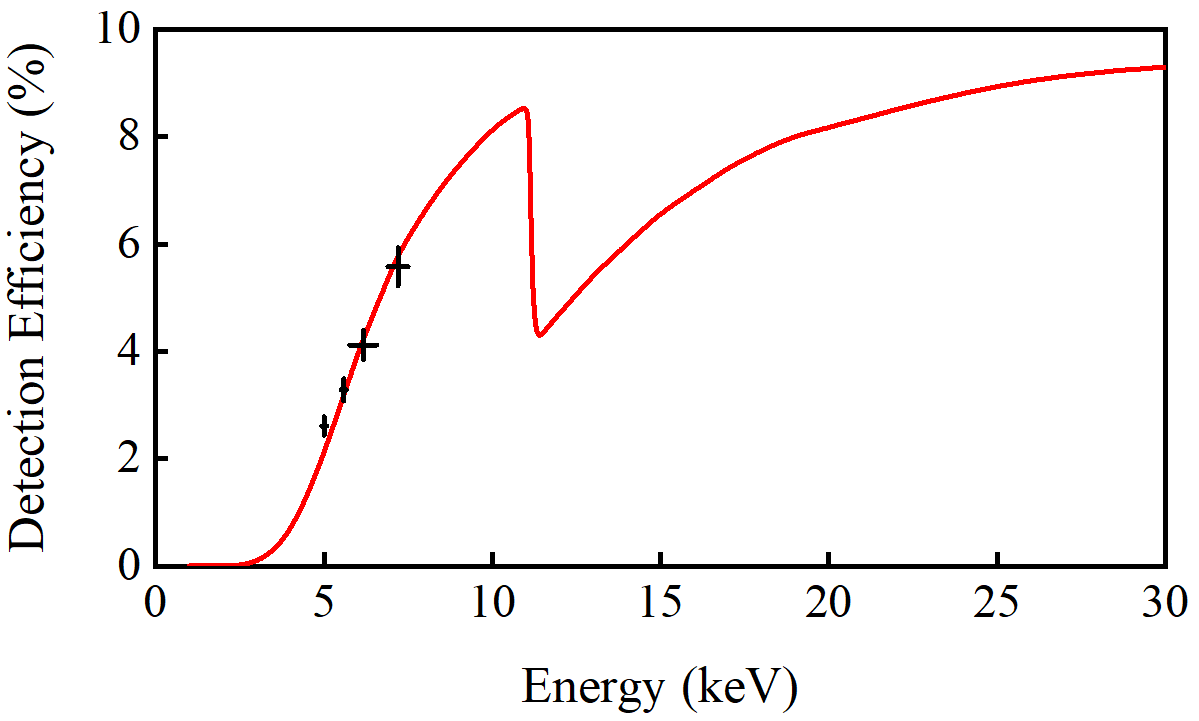 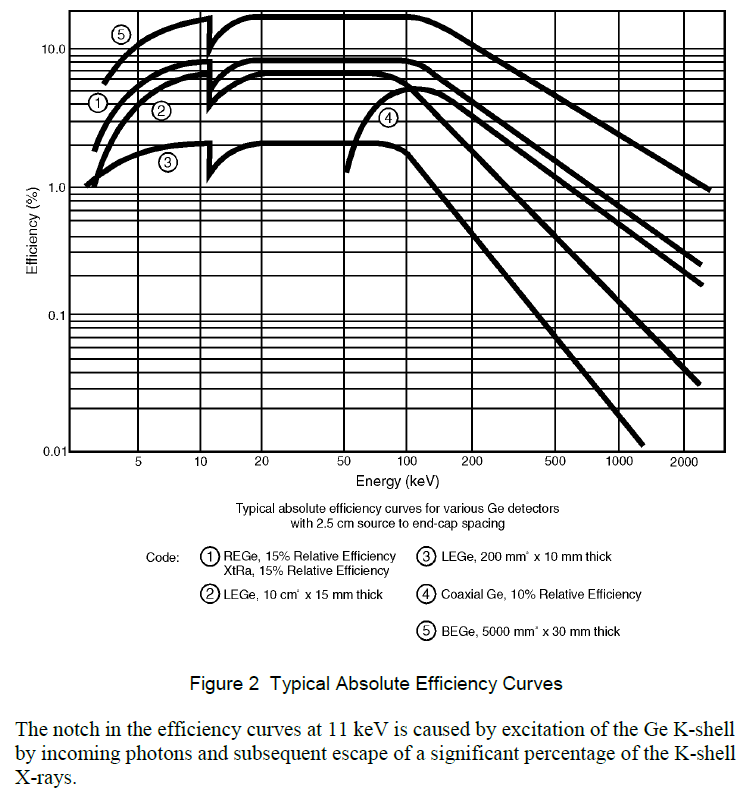 GL1015 1000 mm2 * 15 mm
0.5 mm Be ~6.5%
GL0210 200 mm2 * 10 mm
0.13(5) mm Be  ~2%
[Speaker Notes: Mirion Germanium Detectors User Manual 9231358G]
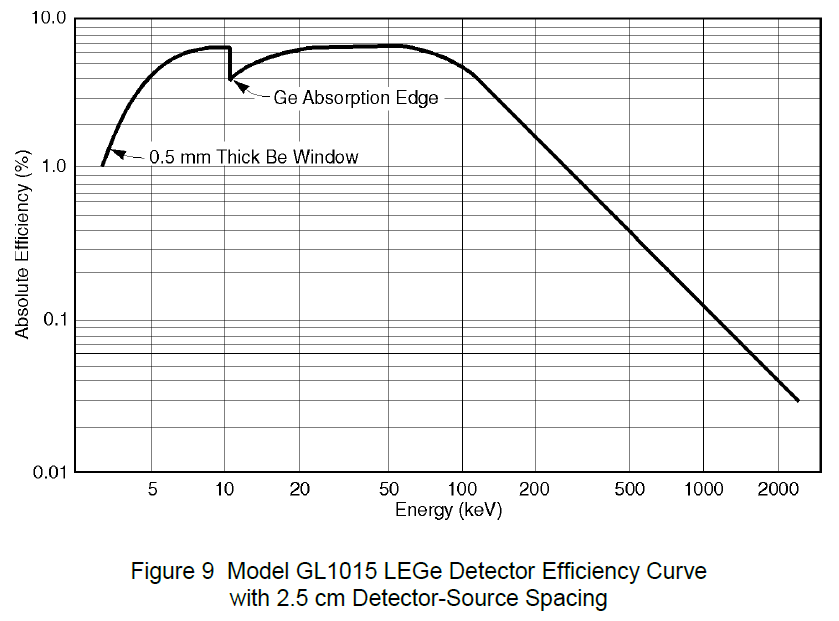 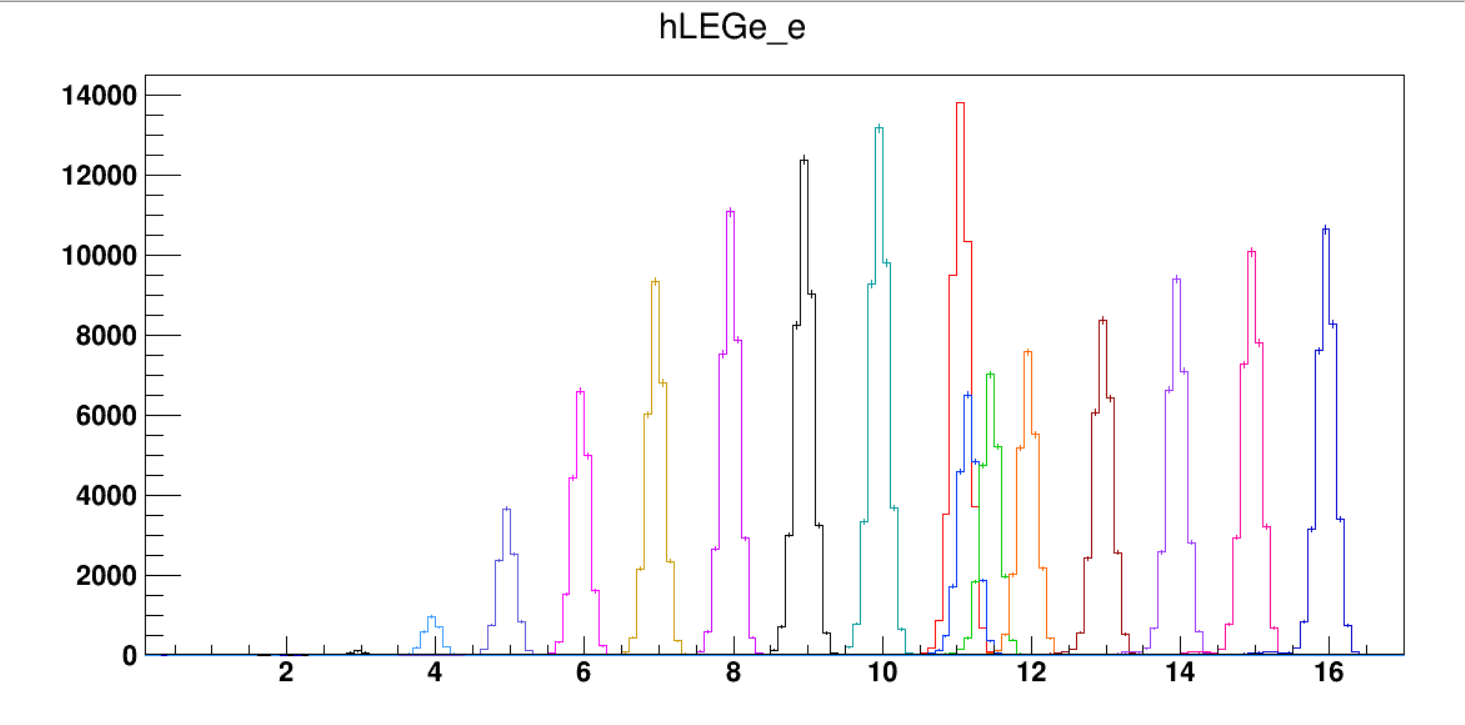 [Speaker Notes: 152Eu
G4]
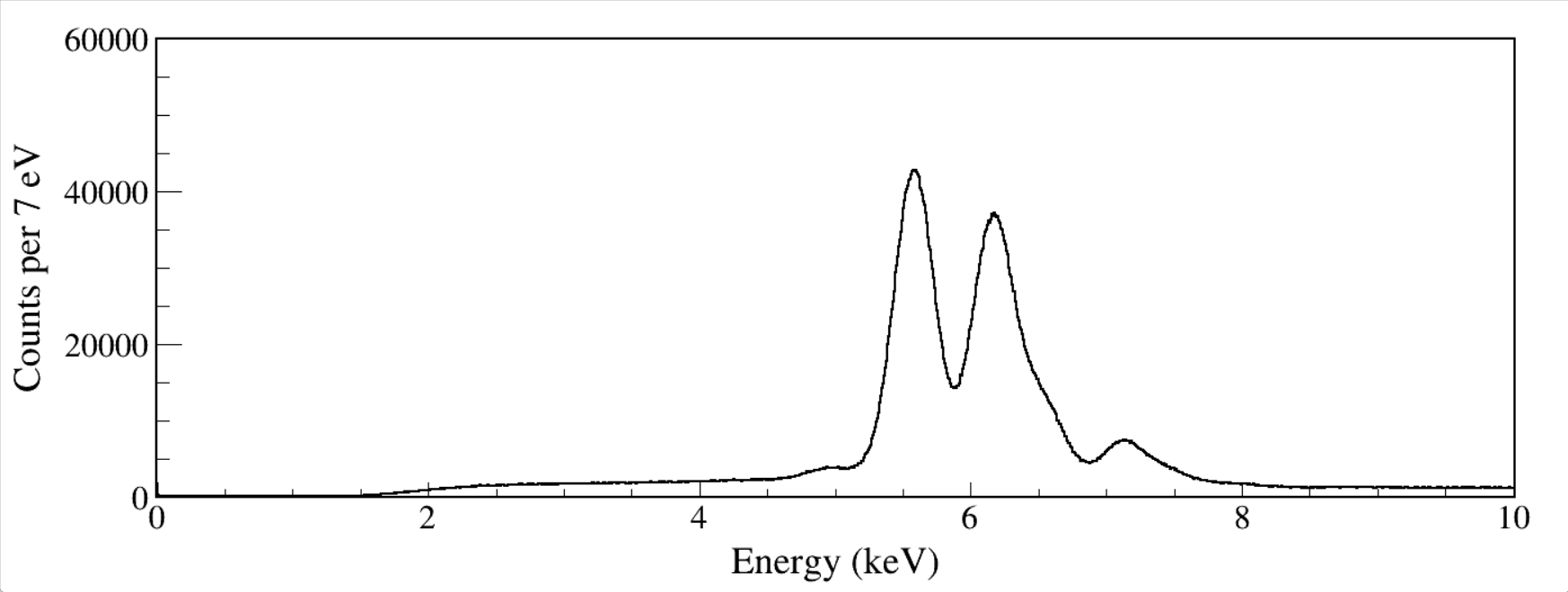 run0228-0230
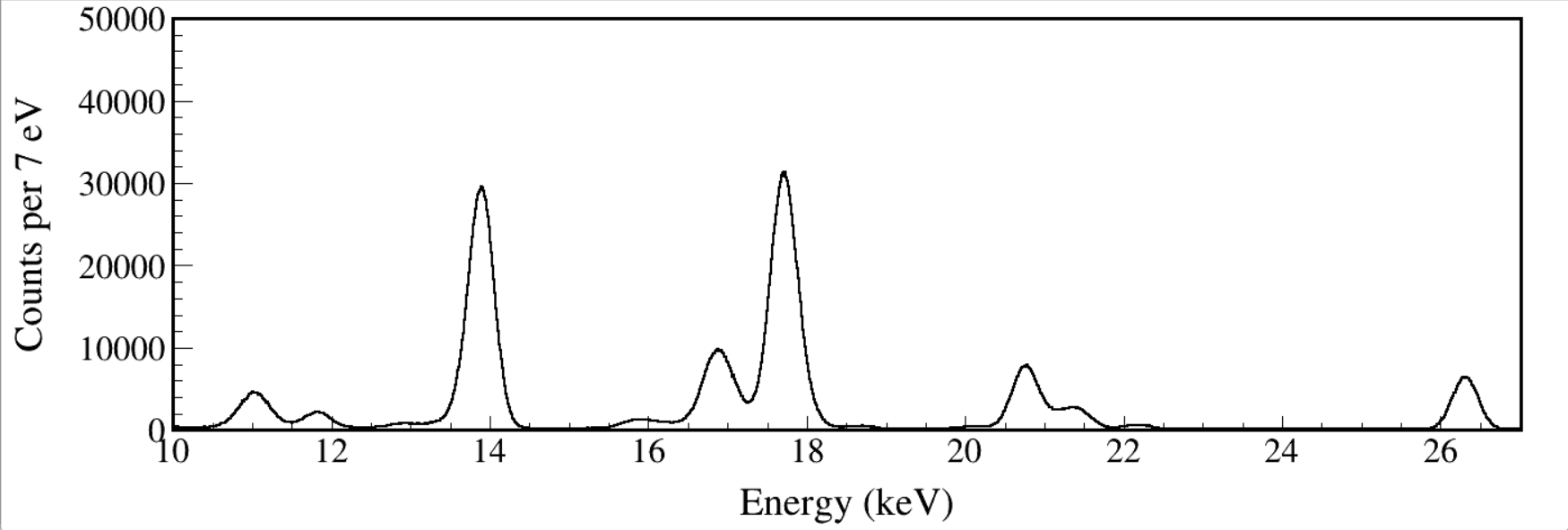 run0334
[Speaker Notes: run0228_0229_0230_LEGe_XtRa_MSD26_152Eu_Z2707_inChamber_vacuum_XtRa_12mm_away_window1us_XtRaCFDdelay_0.2us_for_efficiency_cal.root
run0334_LEGe_241Am_Z7117_ChamberCenter_window1.5us_TrigRise0.064us_TrigGap0.952us_Th350_CFDDelay0.304us_Scale7_for_X_efficiency_cal.root]
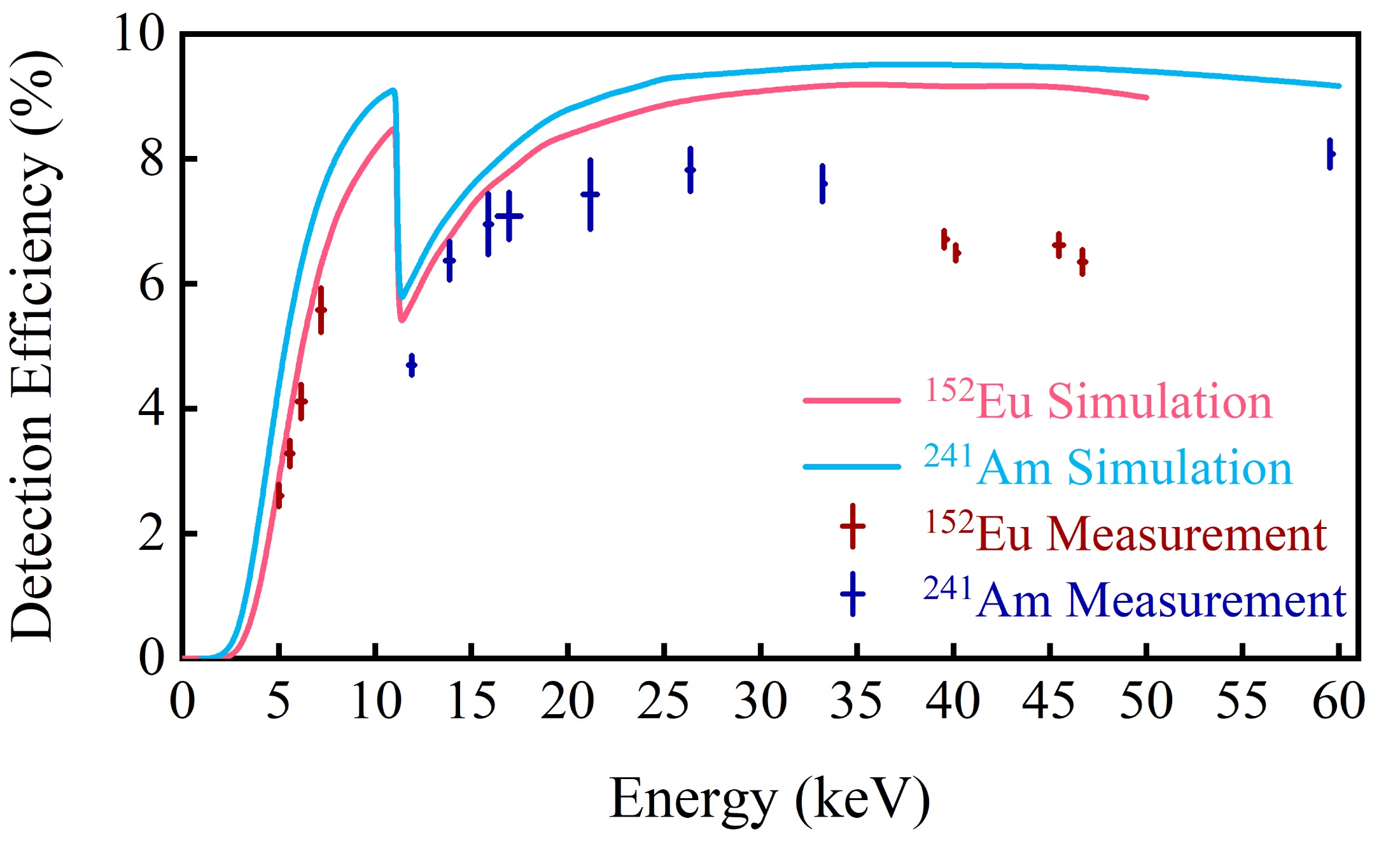 5-μm thick dead layer on LEGe.
Don't seem to match either source data points.
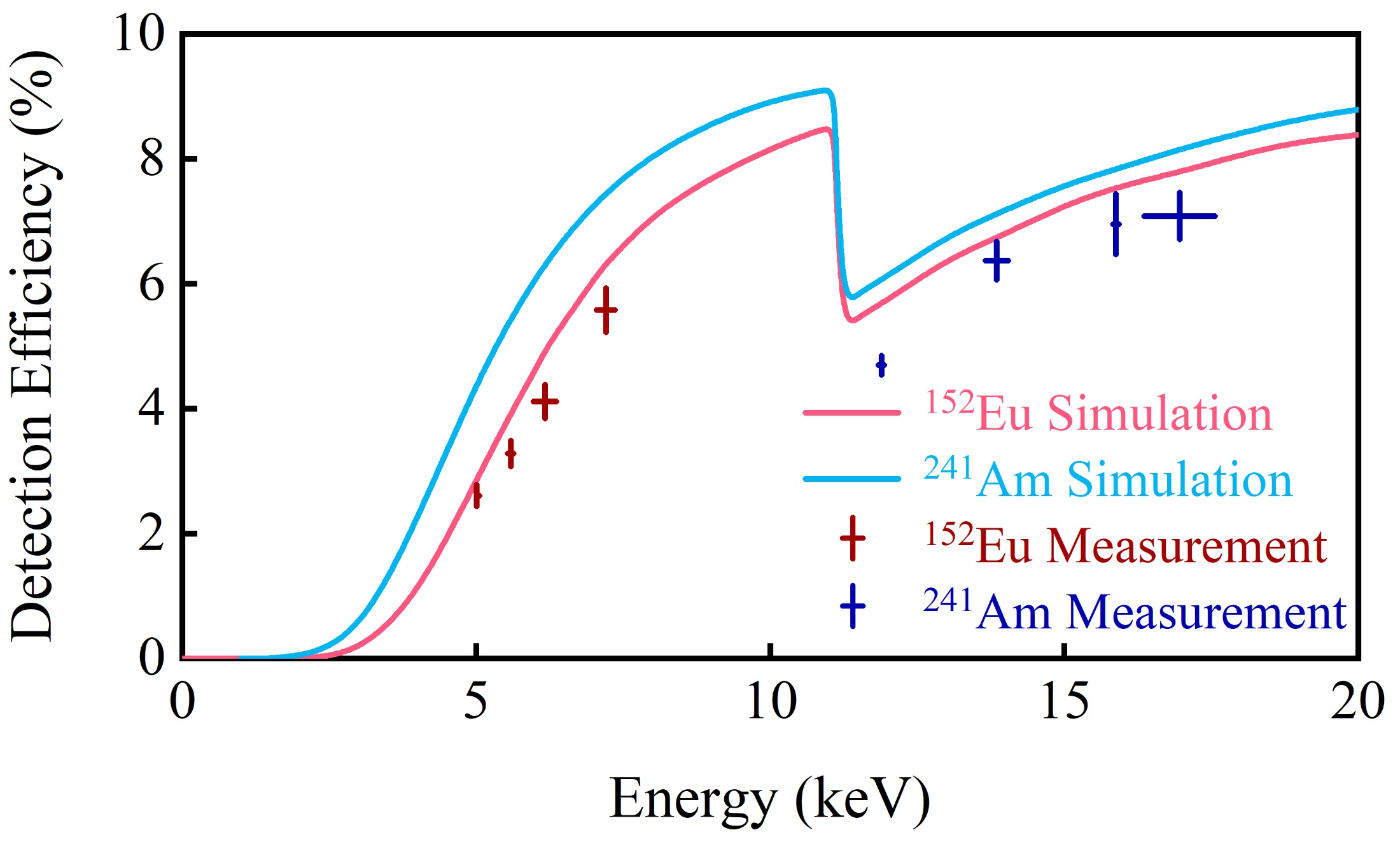 5-μm thick dead layer on LEGe. Zoom in.
Don't seem to match either source data points.
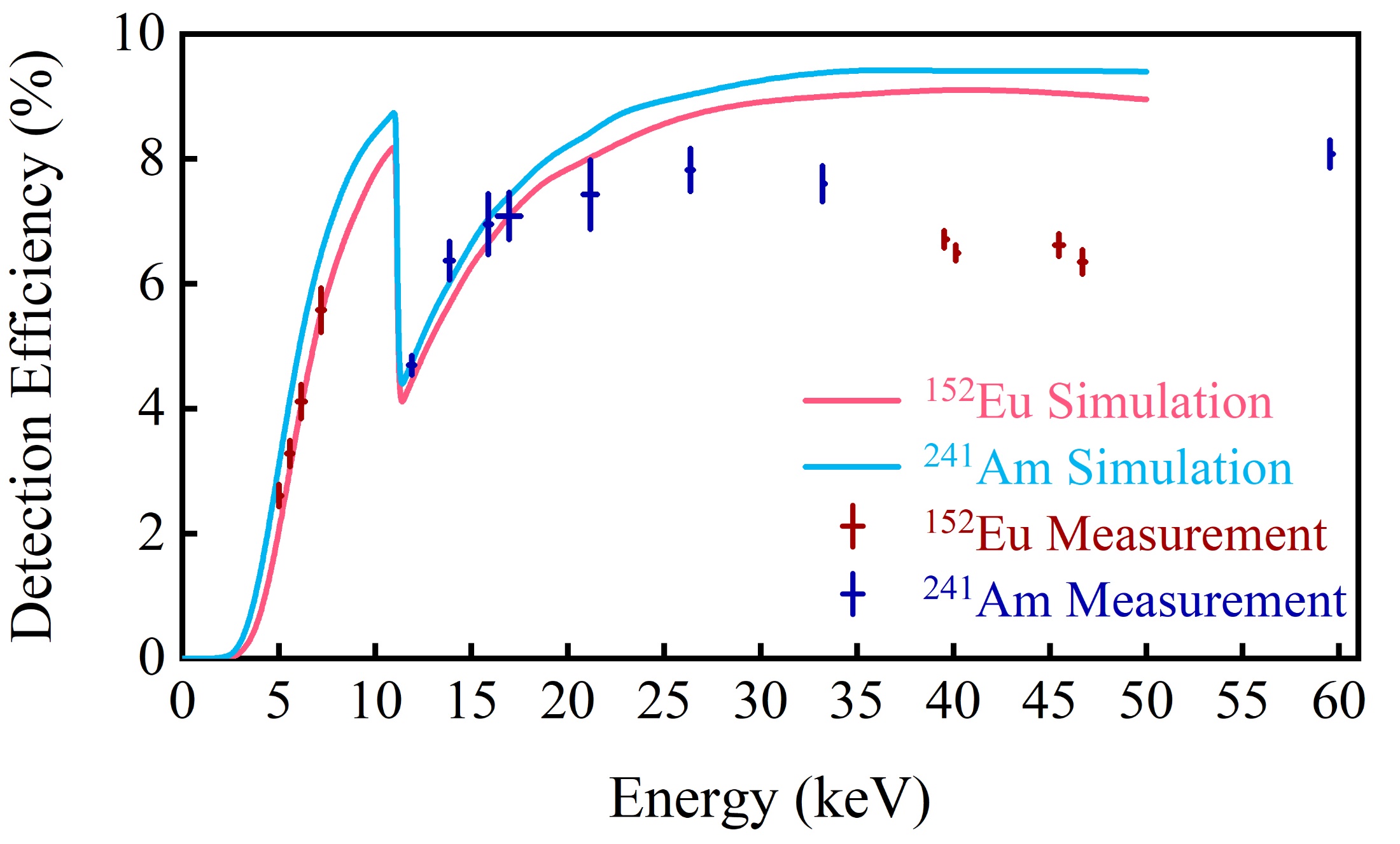 7.5-μm thick dead layer on LEGe.
Seem to match source data points at low energies.
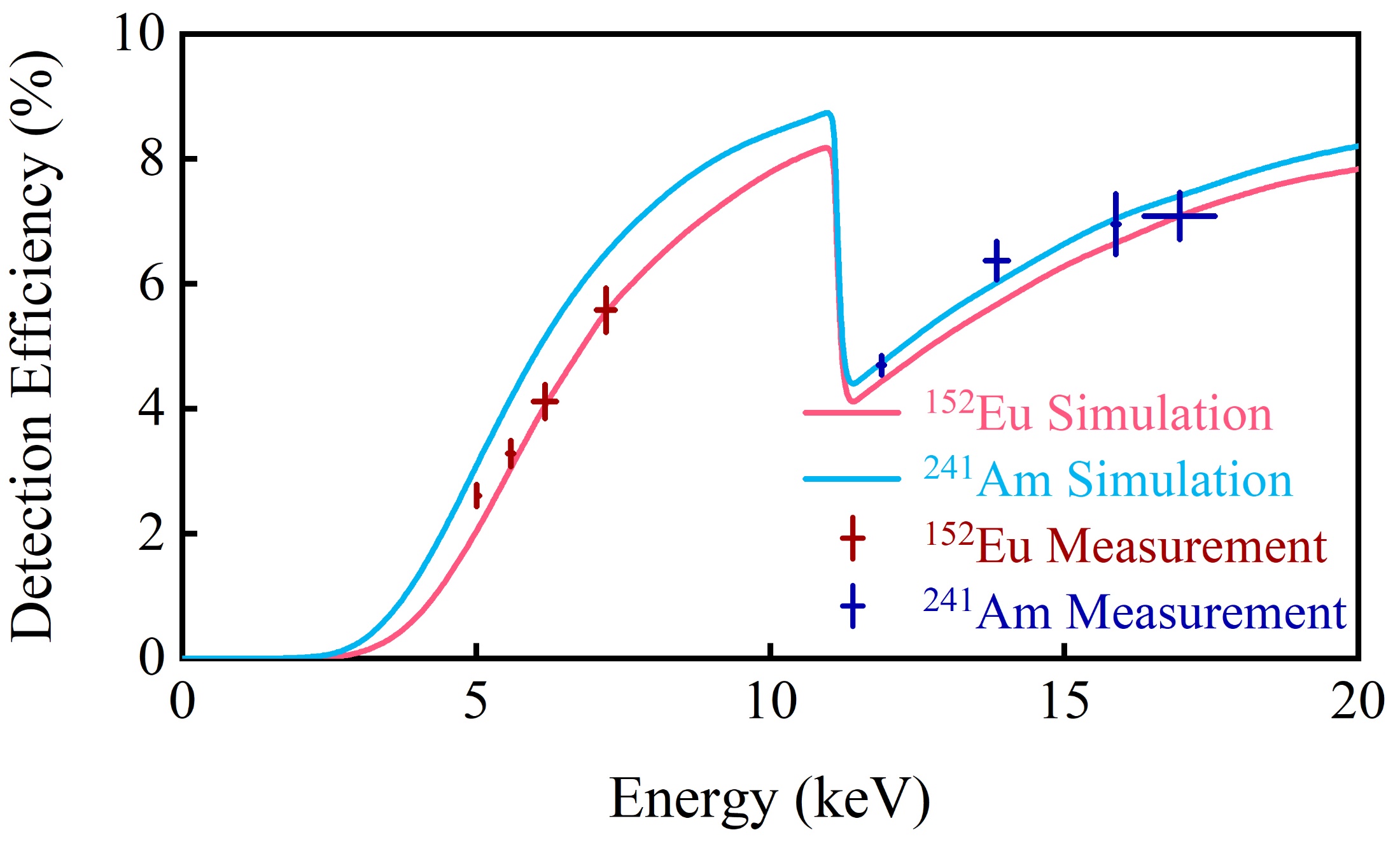 7.5-μm thick dead layer on LEGe. Zoom in.
Seem to match source data points at low energies.
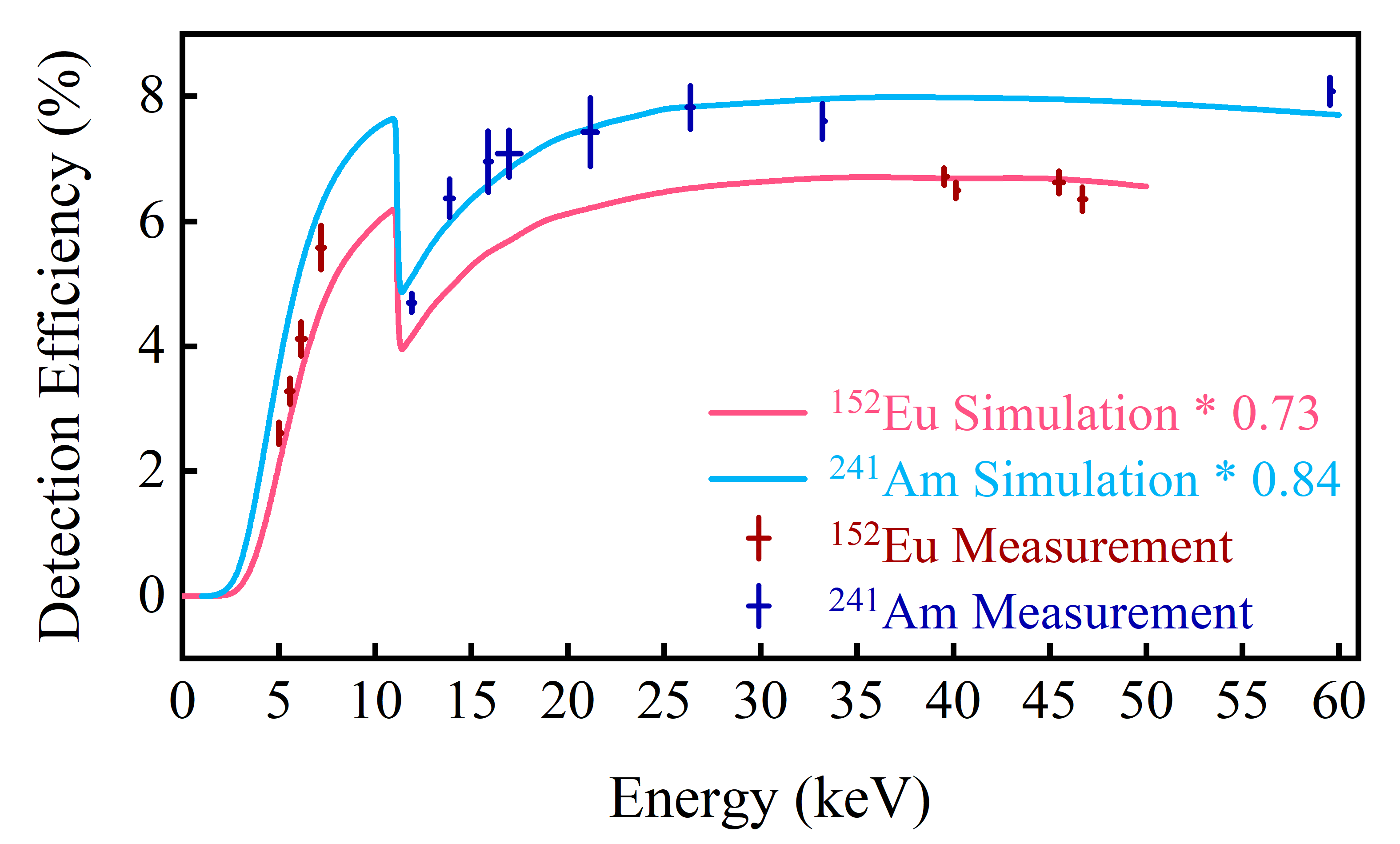 5-μm thick dead layer on LEGe. Scaling by a factor to match high-energy data points.
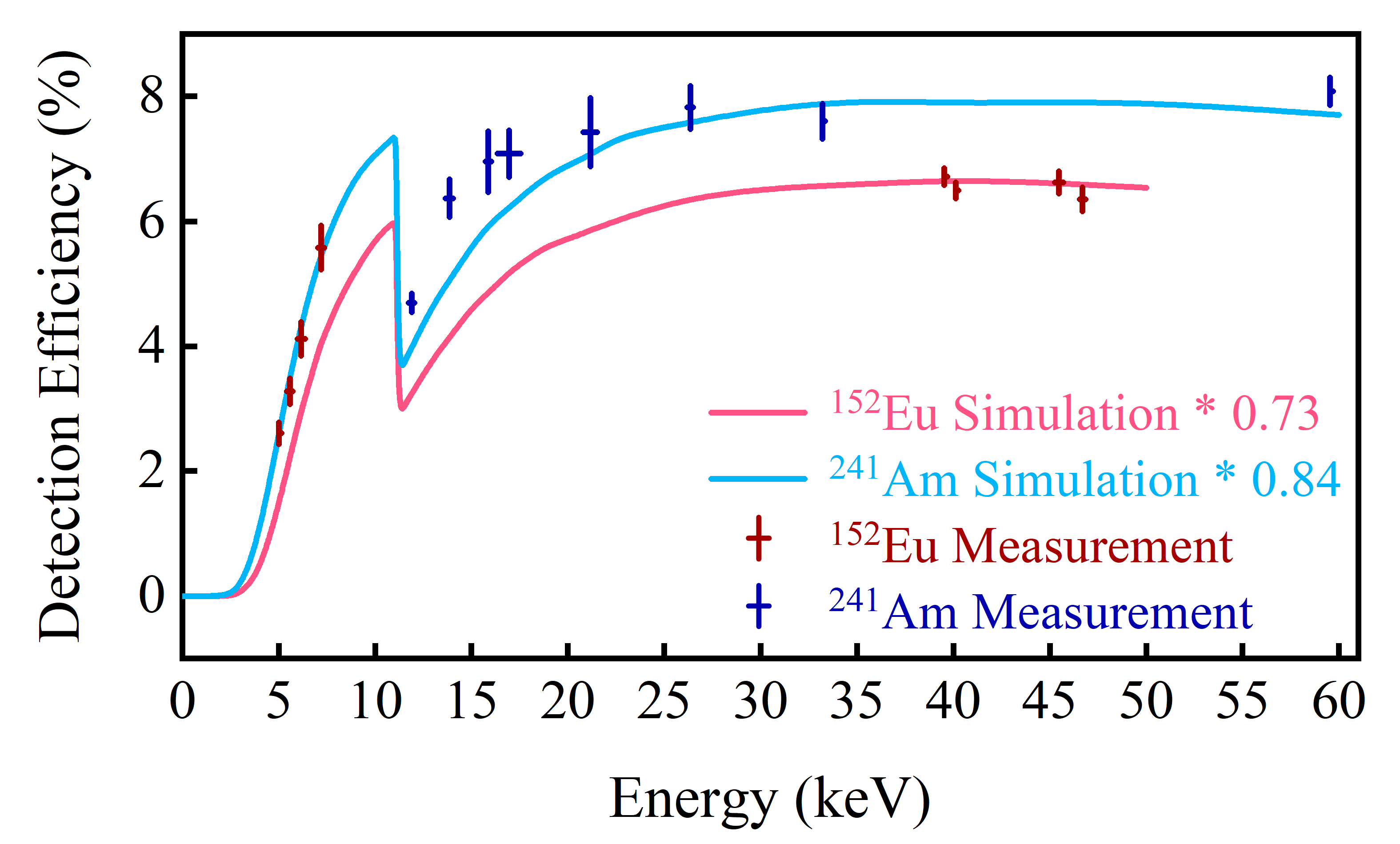 7.5-μm thick dead layer on LEGe. Scaling by a factor to match high-energy data points.
X-ray Detection Efficiency Uncertainties:
LEGe dead layer thickness ~5 μm
LEGe Be window thickness 0.13±0.05 mm
Source window: 152Eu 0.06 mm; 241Am open
X-ray intensities: http://www.lnhb.fr/home/nuclear-data/nuclear-data-table/
Geant4 photon-material interactions
Detector/source geometry: source-to-detector distance 12.5 mm
DAQ dead time: 152Eu 3000 pps 95.8%; 241Am 200 pps 99.7%
X-γ summing effect for 152Eu
Sm and Gd X rays from 152Eu; only Np X rays from 241Am


152Eu: thicker window; worse DAQ dead time; more summing effect.
241Am: no window; almost no DAQ dead time; less summing effect.
Our experimental condition should be something in between.
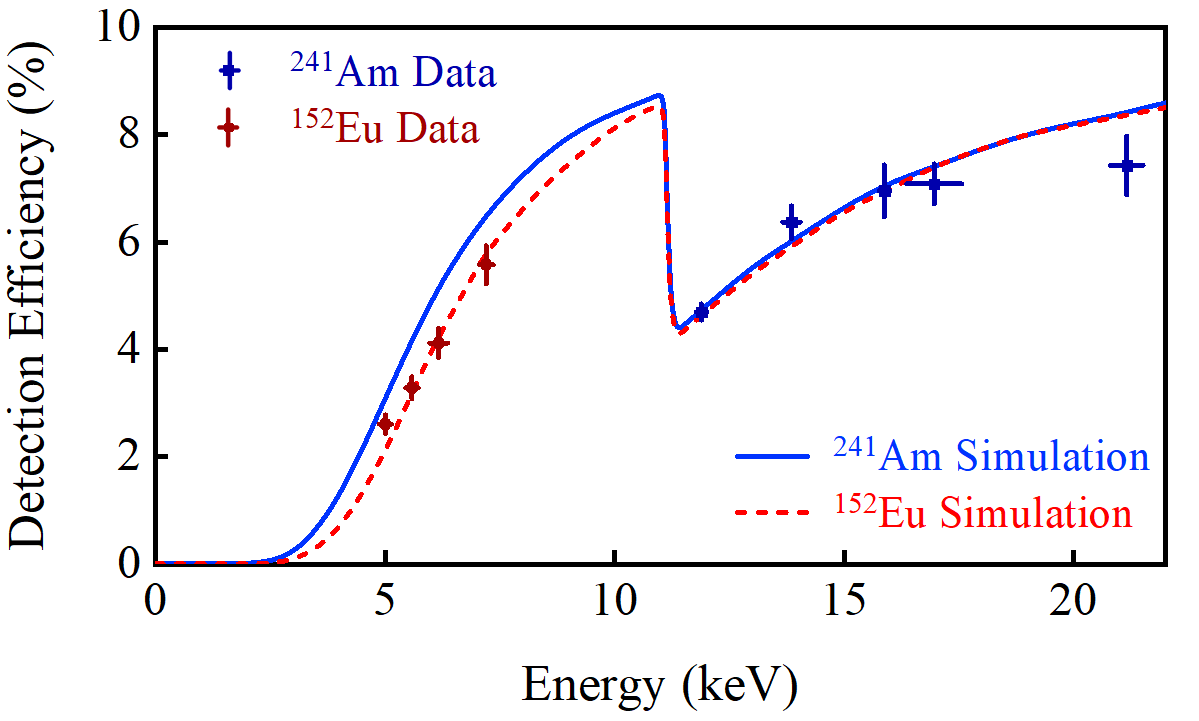 Pure 152Eu Mylar Window effect
Affects X rays below 10 keV.
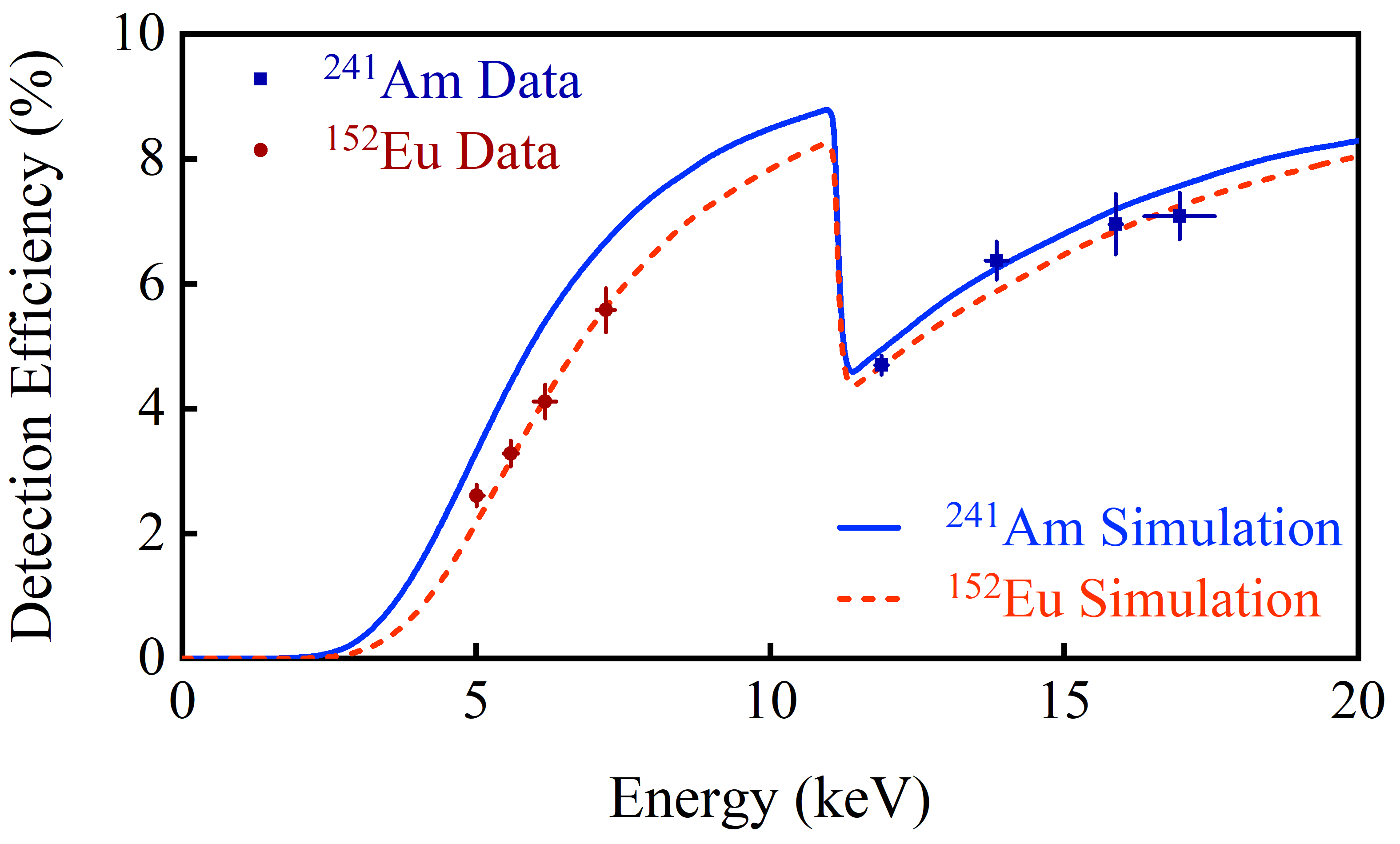 152Eu Mylar Window + DAQ Dead Time effects
Affects X rays at all energies.
[Speaker Notes: Best figure X efficiency

D:\X\Geant4PKU\HPGe_PXCT
Run G4 simulation
C:\Si24\root_scripts\tree_GetEntries_from_G4_rootfiles_PXCT.C
Extract counts of each X-ray peak
TFile *_file0 = TFile::Open("F:/out/ExG4_LowEnergy_7.2keV_all.root")tree->Draw("LEGe_e","LEGe_e>6.8")]